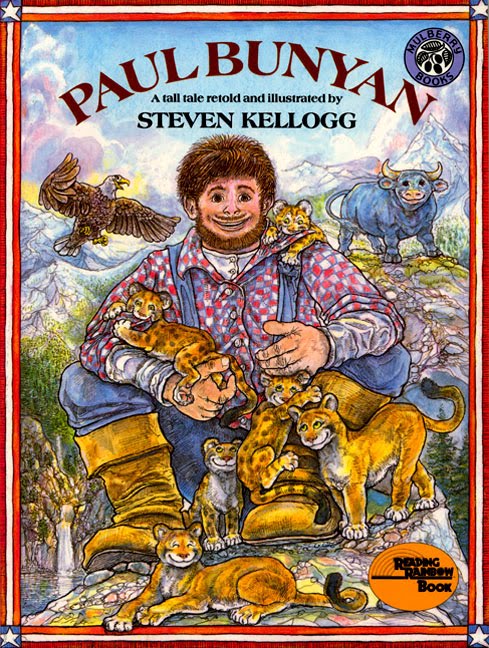 2nd Grade Text Talk
Unit 2
I can use words I learn from a text.
[Speaker Notes: Goal- 
Students need to engage with the goal-  read it, repeat it, write it, etc.]
Tell your partner about a new word you learned last week.
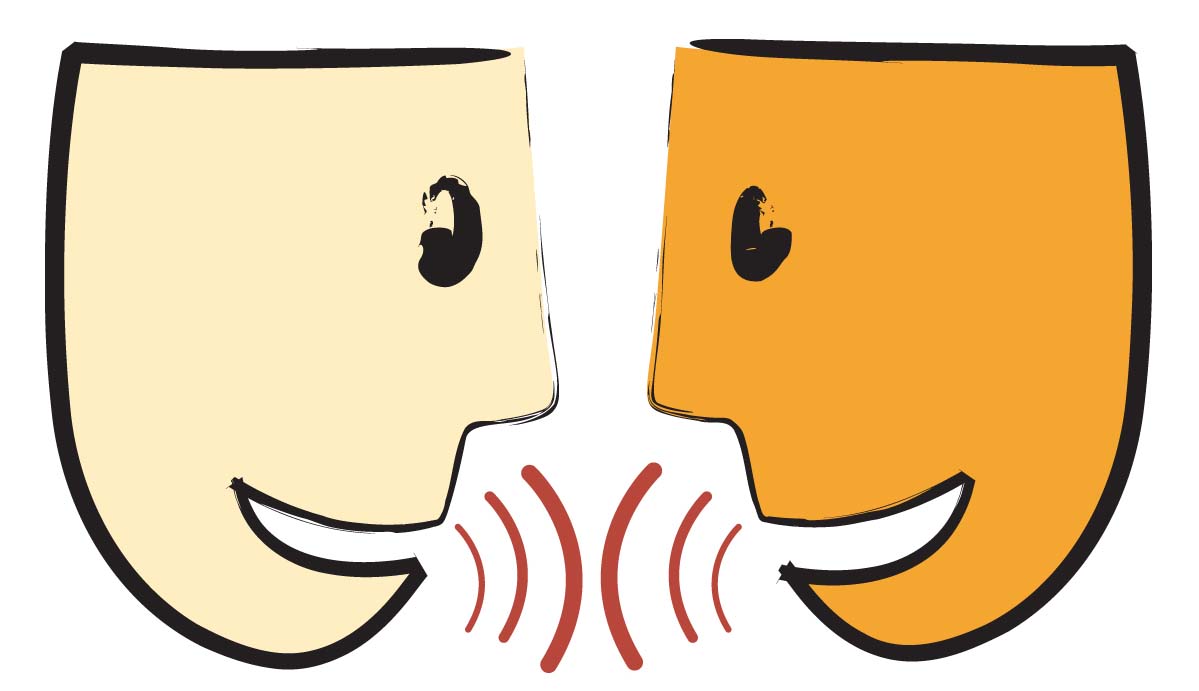 [Speaker Notes: Access Prior Knowledge- (APK)
Turn and Talk]
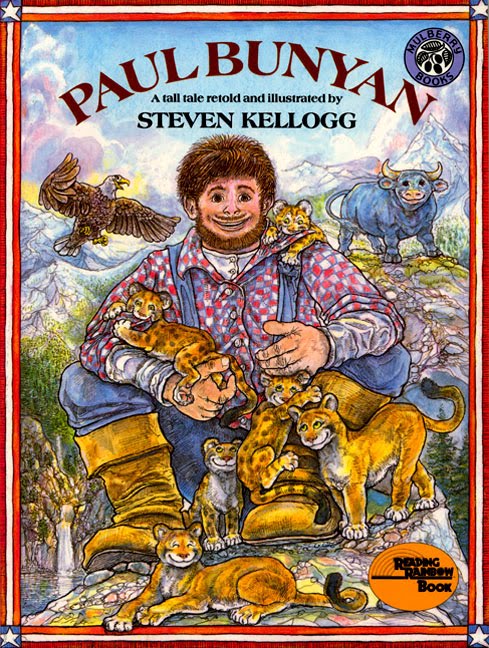 [Speaker Notes: New Information-
Read the book- provide a brief explanation of any words that may be new or unfamiliar to the students.]
urge
[Speaker Notes: Contextualize the word- Find it in the text
Say the word together]
urge
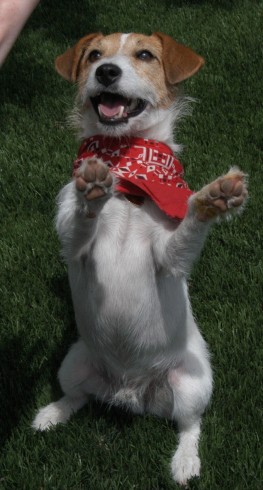 to encourage someone to do something
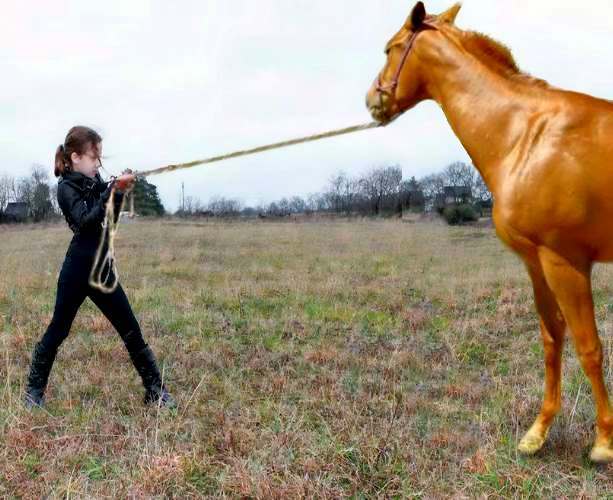 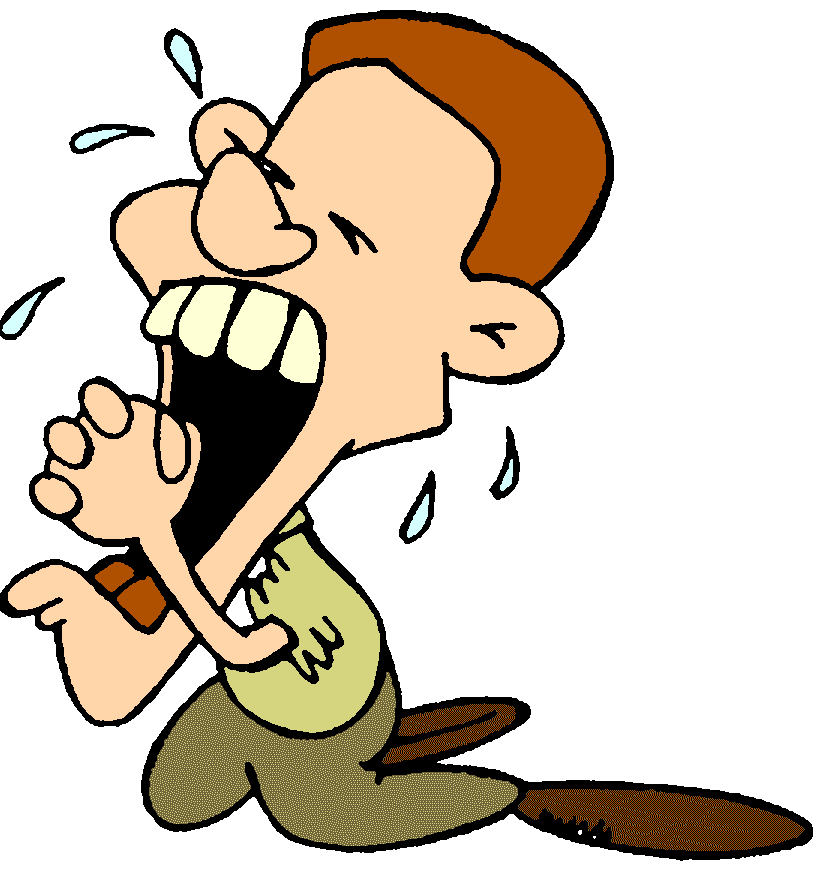 [Speaker Notes: Give student friendly definition
Use the word in other contexts]
Thumbs up, Thumbs down
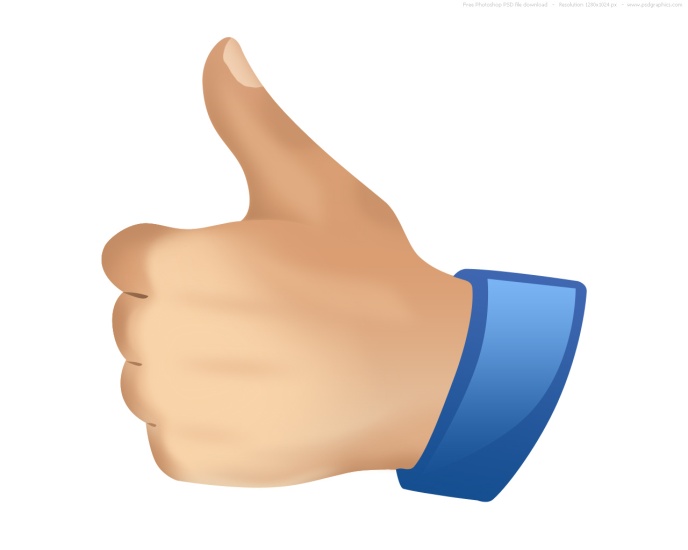 Would you urge your teacher for extra homework?
You want to eat at McDonalds. Would you urge someone to take you?
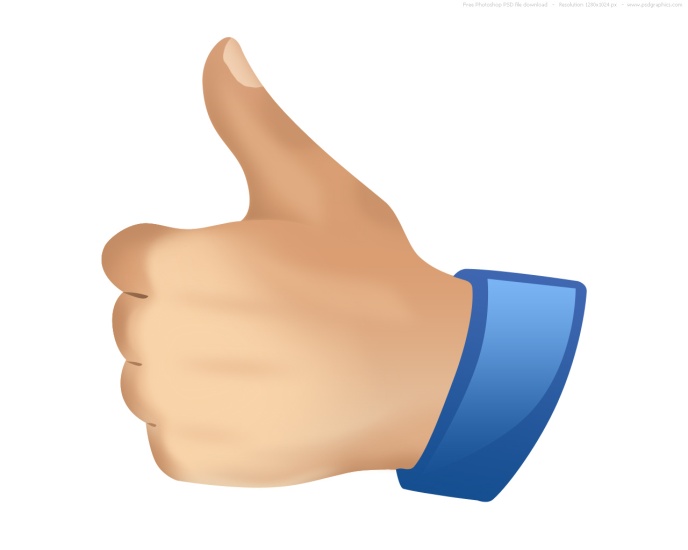 There are sharks in the water. Would you urge your parents to let you swim?
[Speaker Notes: Engage the students with the word]
thunderous
[Speaker Notes: Contextualize the word- Find it in the text
Say the word together]
thunderous
to make a noise like thunder
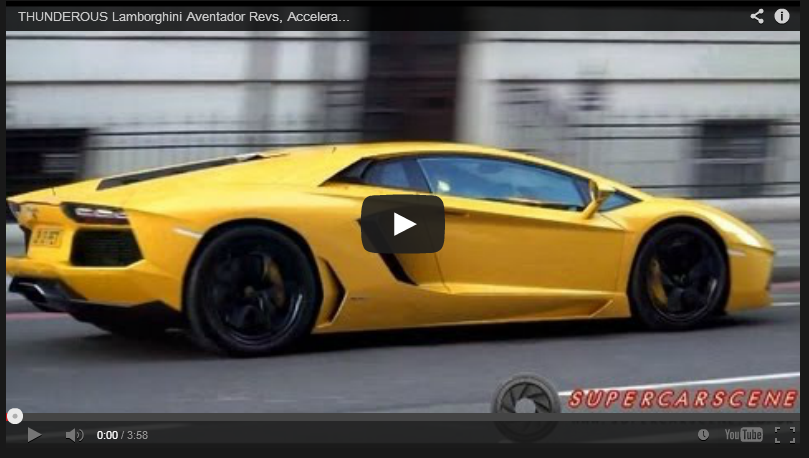 (Click on the picture to hear a thunderous car)
[Speaker Notes: Give student friendly definition
Use the word in other contexts]
Which items are thunderous?
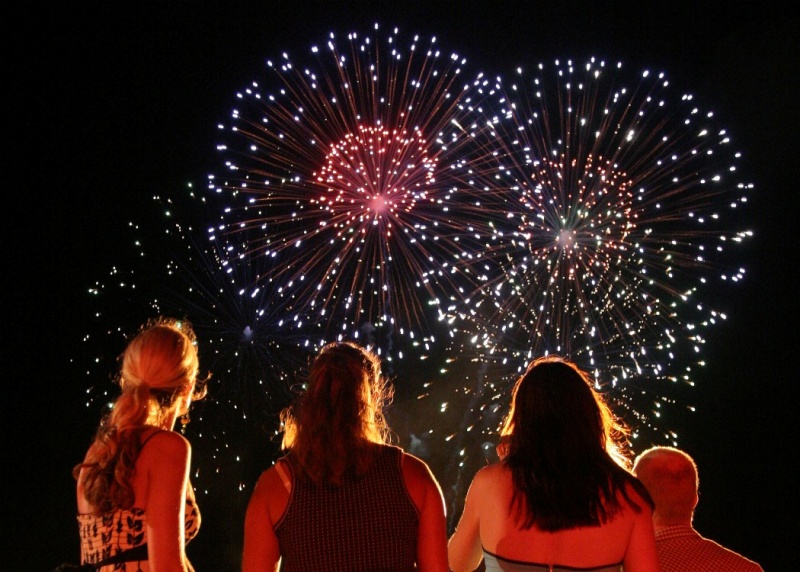 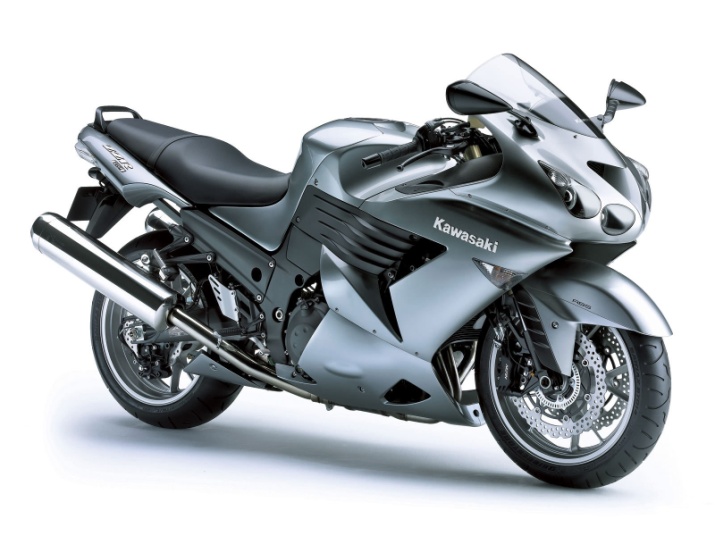 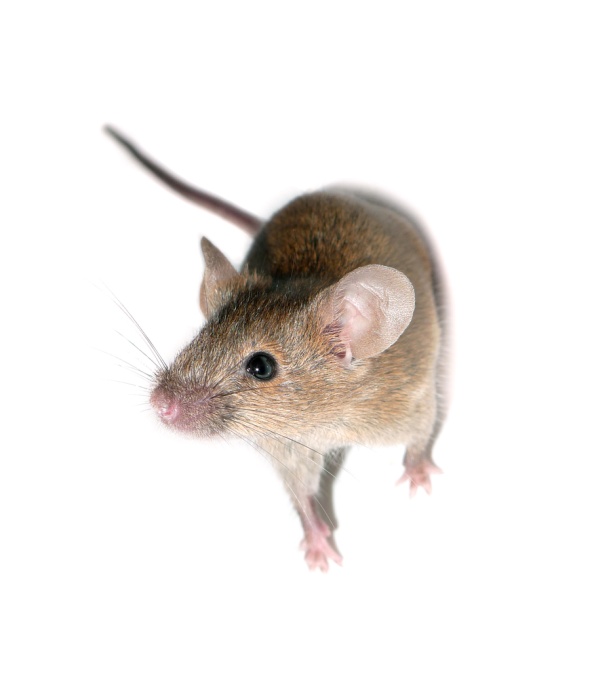 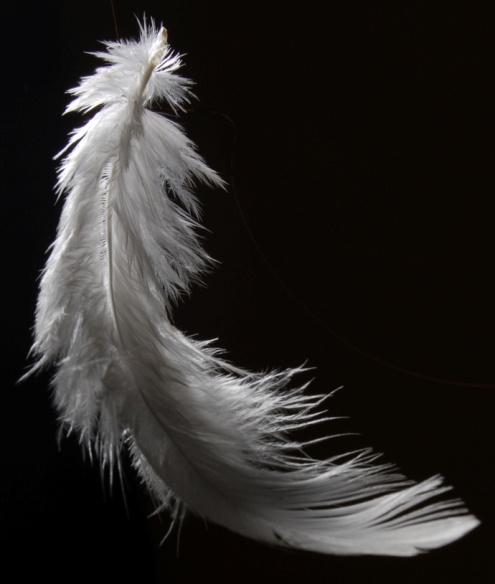 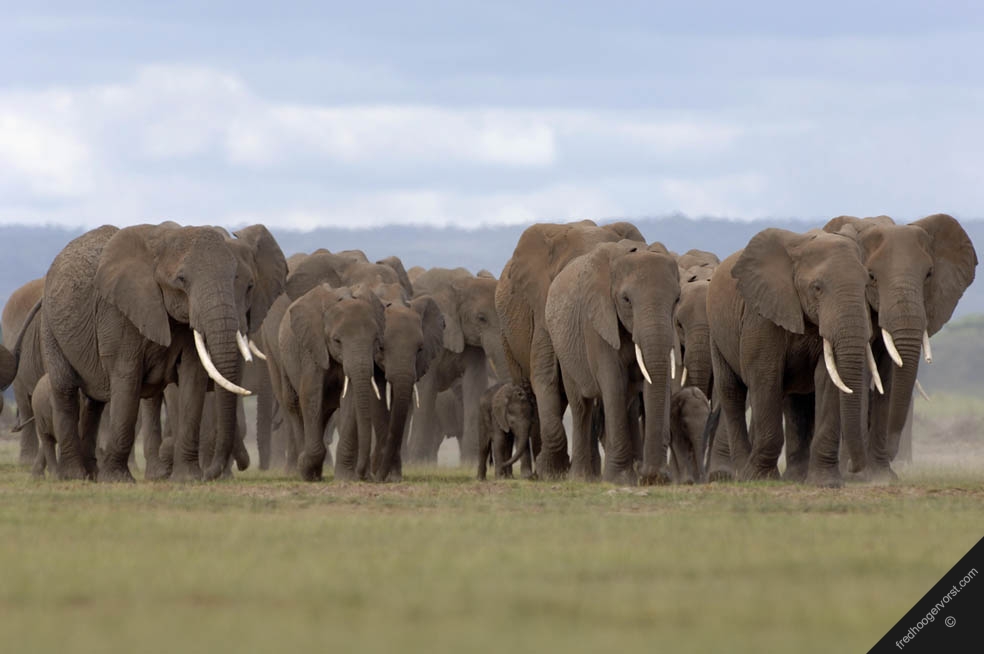 [Speaker Notes: Engage the students with the word]
longingly
[Speaker Notes: Contextualize the word- Find it in the text
Say the word together]
longing
(longingly)
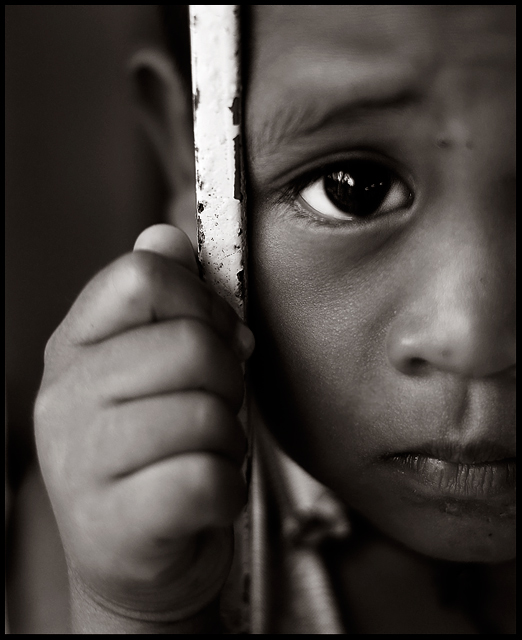 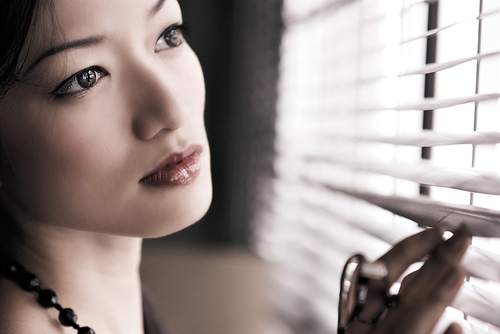 a strong wish for something
[Speaker Notes: Contextualize the word- Find it in the text
Say the word together]
What is something that you have longed for?
[Speaker Notes: Engage the students with the word]
Who can use all 3 words in a sentence?
urge
thunderous
longingly
[Speaker Notes: Read all three words and see if you can use them in one sentence.]
Draw a picture or write a sentence to show you know what these words mean.
urge
thunderous
longingly
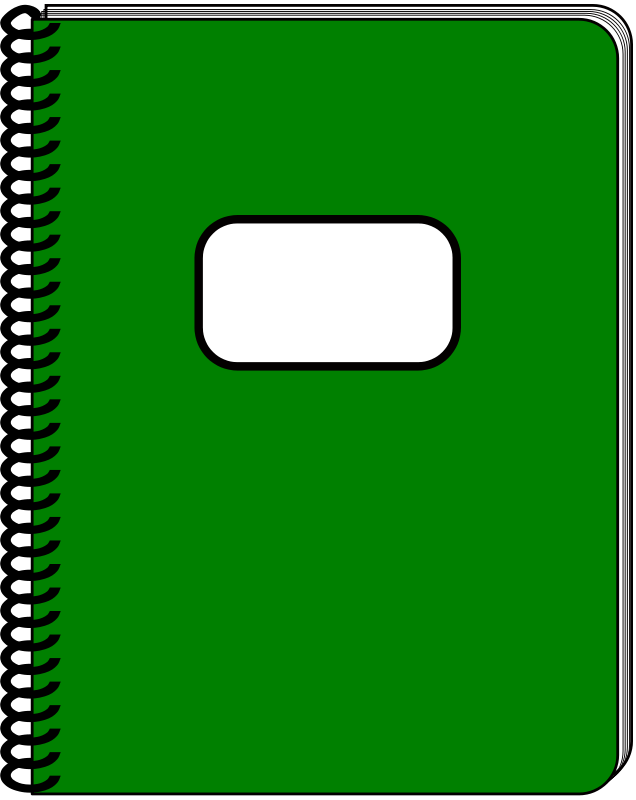 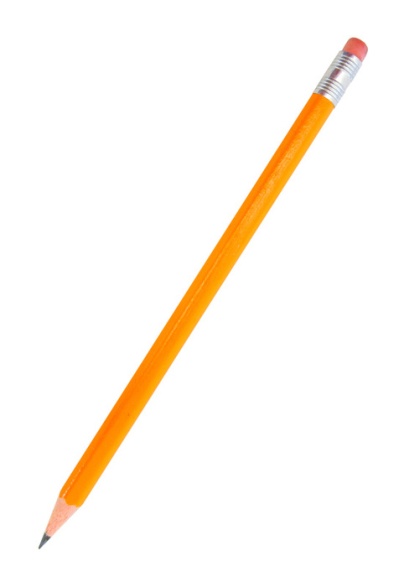 [Speaker Notes: Application-
Students need an opportunity to use the words they just learned from the text.]
I can use words I learn from a text.
[Speaker Notes: Goal- 
Revisit the Goal]